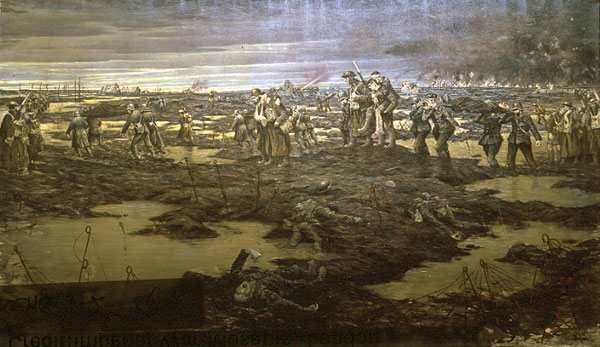 Attack the Trench!
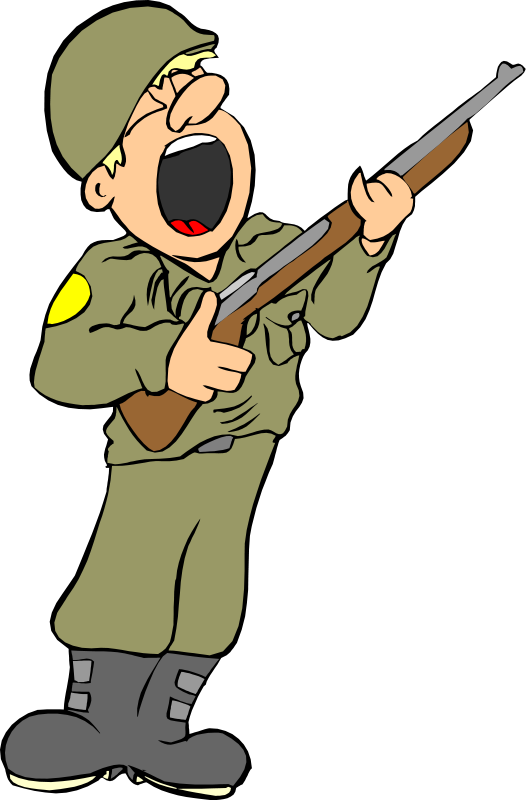 Learning Objectives
To identify different WW1 weapons
To compare advantages and disadvantages of weapons in WW1
To plan an attack on a trench using WW1 weapons
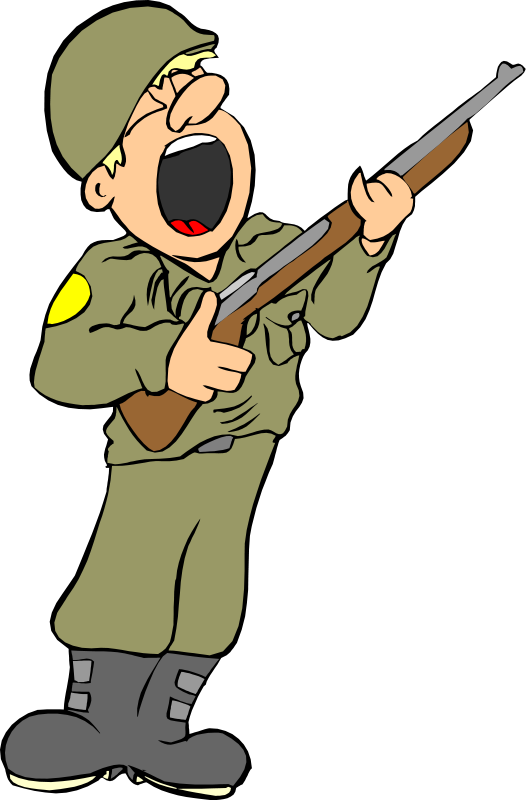 Welcome to the wonderful world of World War 1 Weapons!
Welcome to the wonderful world of World War 1 Weapons!
For each weapon think of 1 good thing and 1 bad thing about it.
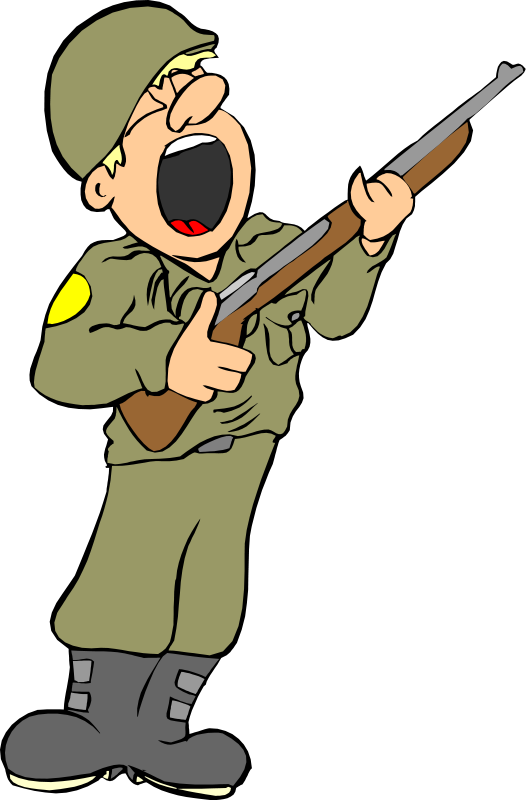 Welcome to the wonderful world of World War 1 Weapons!
For each weapon think of one good thing and one bad thing.
For each weapon think of 1 good thing and 1 bad thing about it.
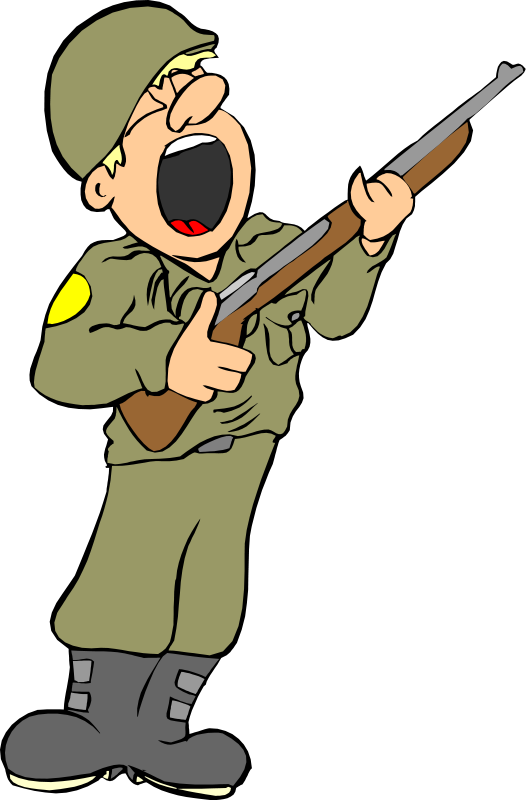 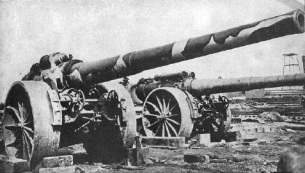 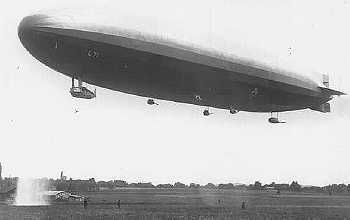 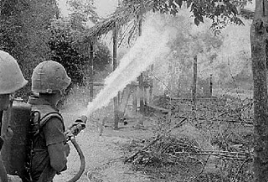 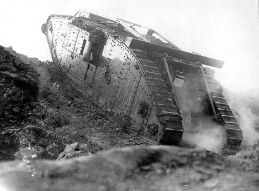 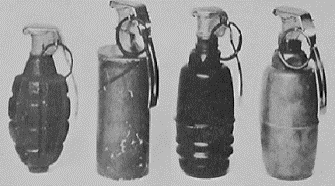 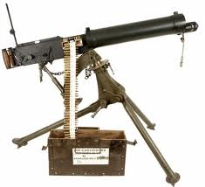 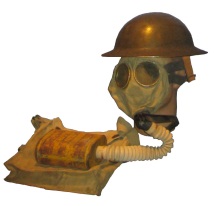 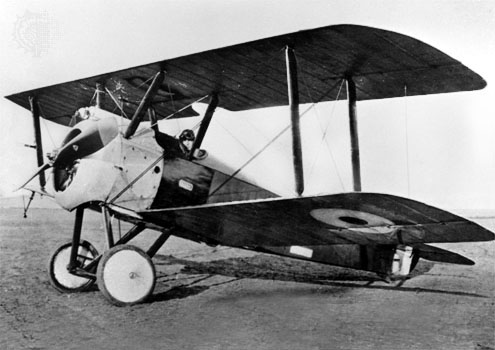 You have £4,000 to attack the enemy trench.
You have 80 men, all of whom have a rifle but you’re gonna need a bit more than that to kill the enemy and destroy their trench!
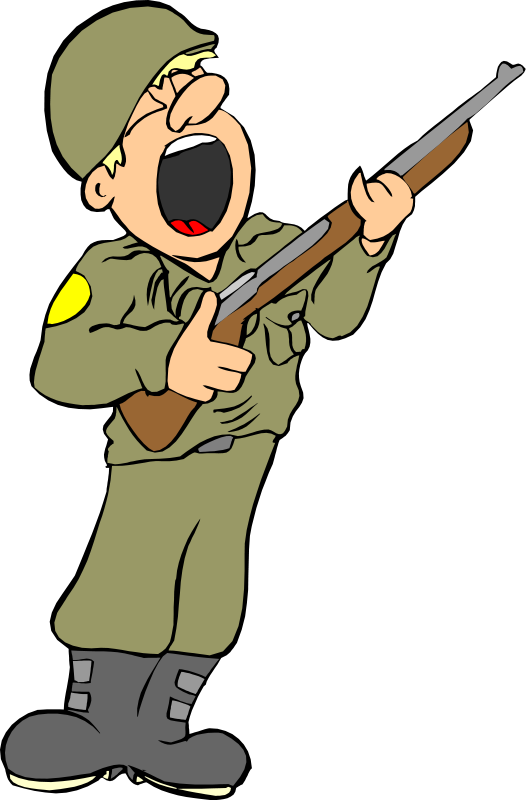 Welcome to the wonderful world of World War 1 Weapons!
So how will you attack the trench?
For each weapon think of 1 good thing and 1 bad thing about it.
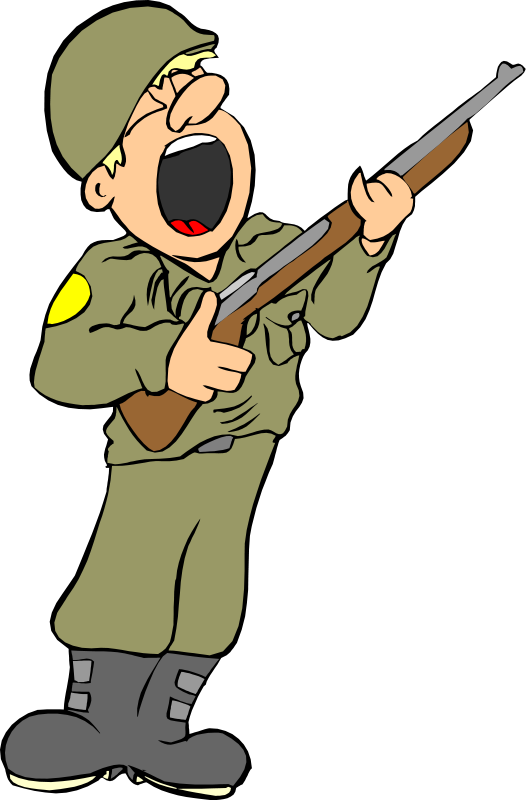 Challenge
Write an account of how effective the weapons of trench warfare were [8 marks]
TIP: Explain how different weapons would be effective in different situations
https://www.youtube.com/watch?v=k7v3cq1ZJjM